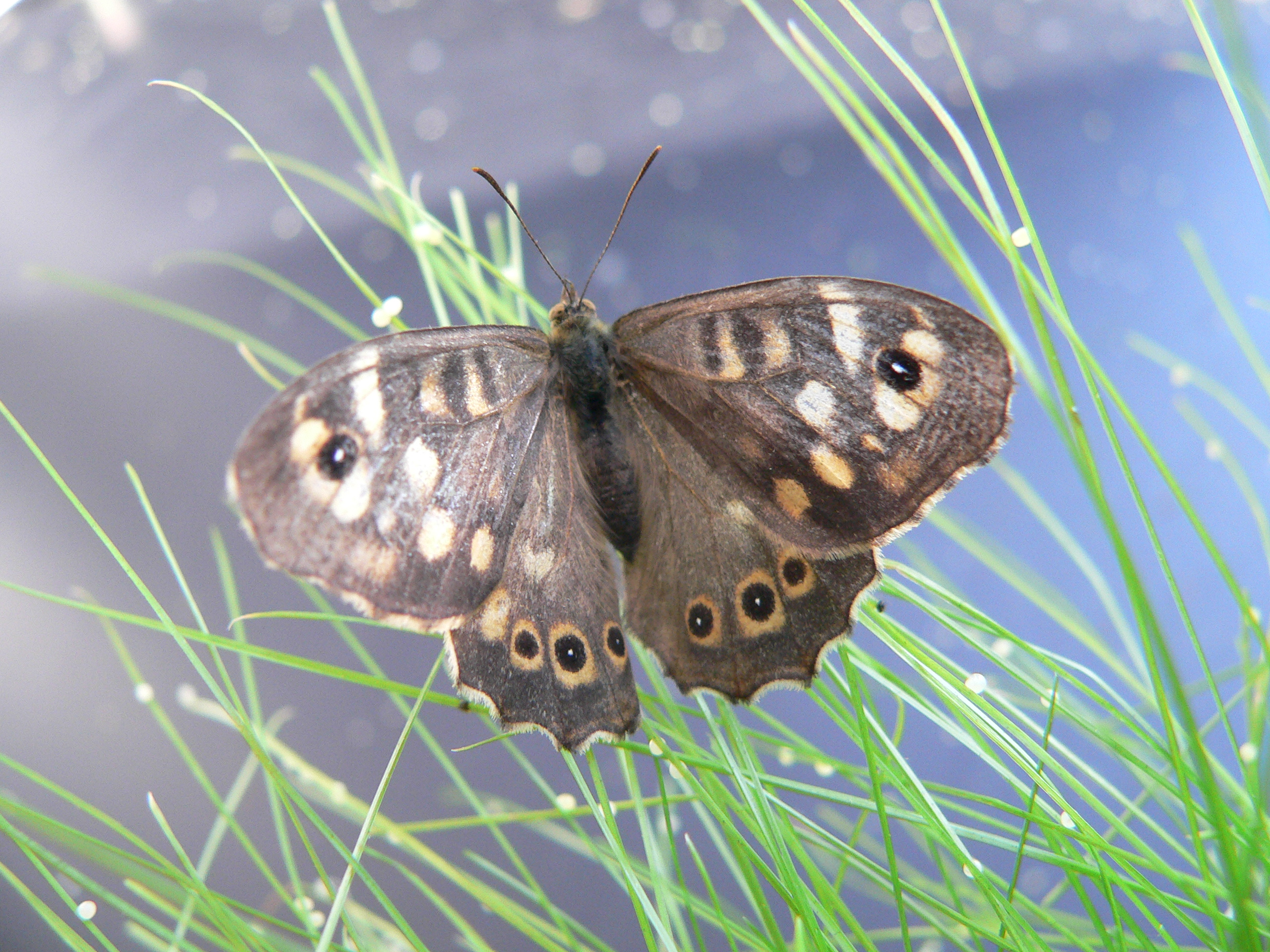 Butterflies and moths and their habitats
Casper J. Breuker & Melanie Gibbs
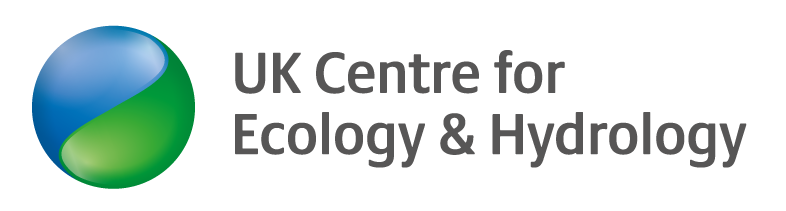 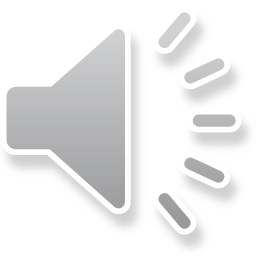 Butterflies and moths are insects

They can be found in many different types of habitats:

Grassland
Woodland
Gardens and parks in towns/cities
Farmland

A habitat is a natural environment or home 
     for many different types of living things like 
     plants and animals
 
A suitable habitat is one that provides

 The right types of food
The right amount of food
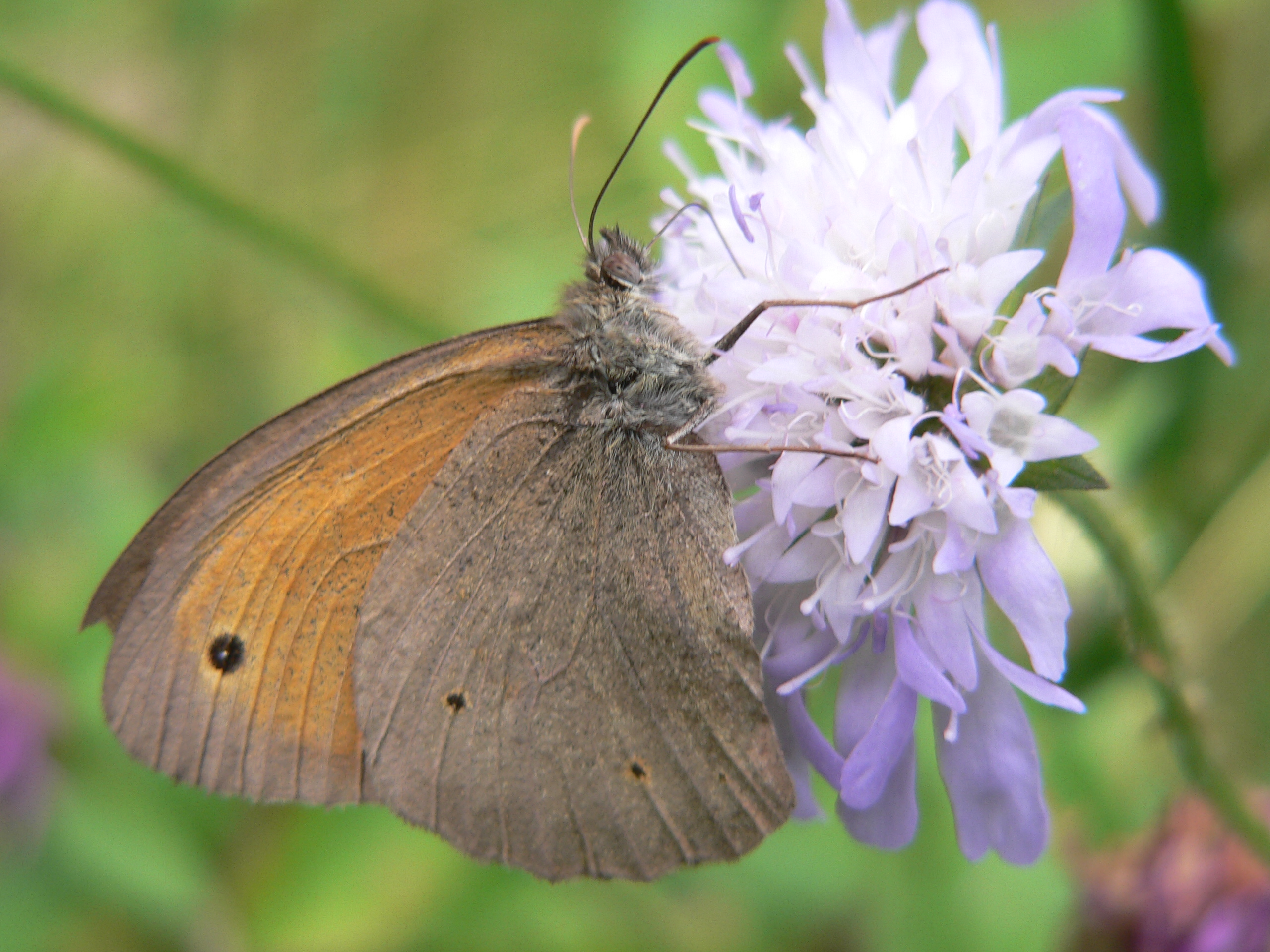 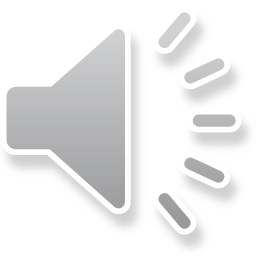 Butterflies and moths have four stages in their life cycle:

Egg
Caterpillar
Pupa
Adult

Changing shape through these four stages of the life cycle is called metamorphosis

Most butterfly and moth caterpillars only eat plants. Some adult butterflies and moths eat nectar from plant flowers 

A suitable habitat needs to have food for both the caterpillar and adult life stages
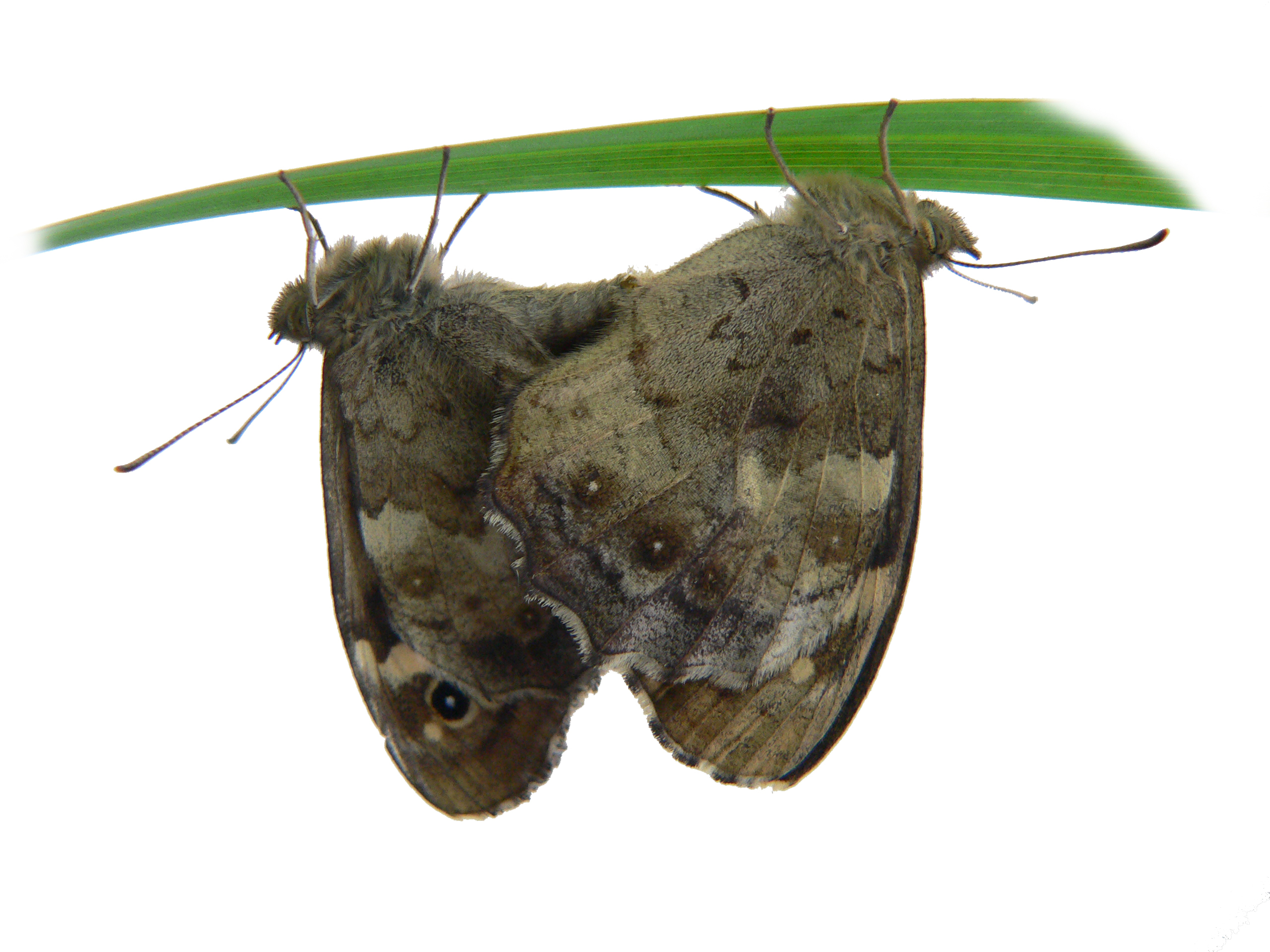 Adult
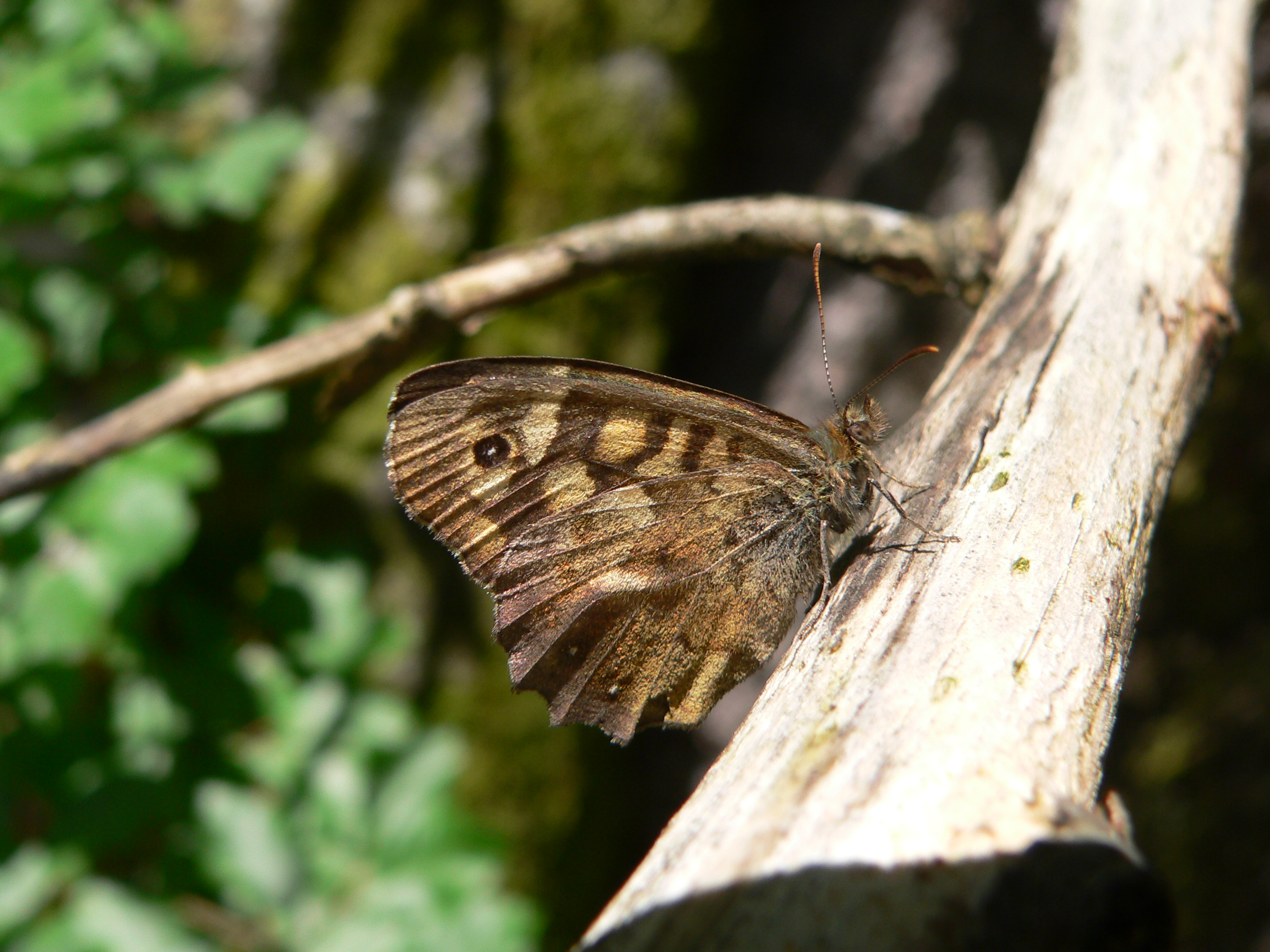 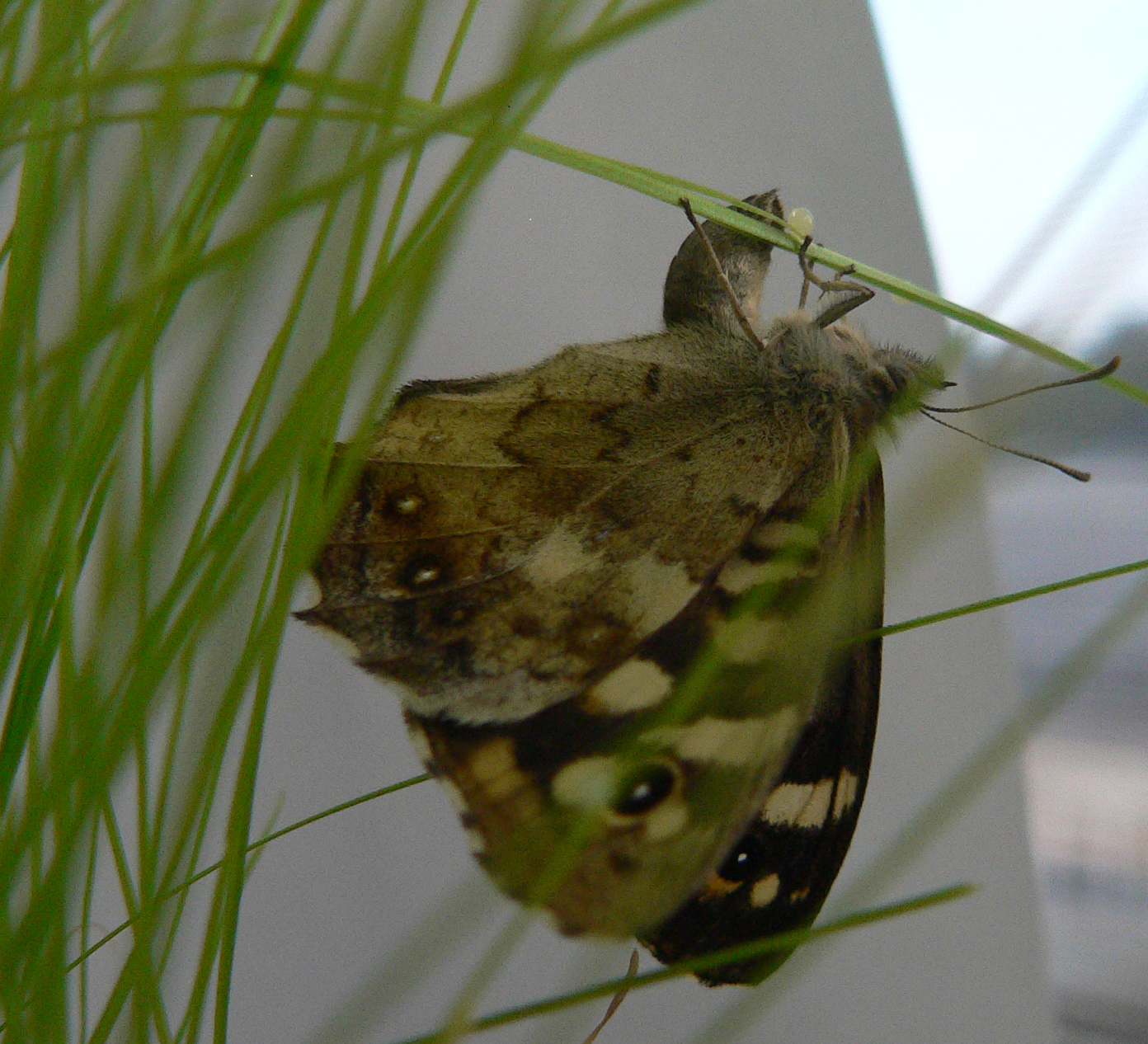 Egg
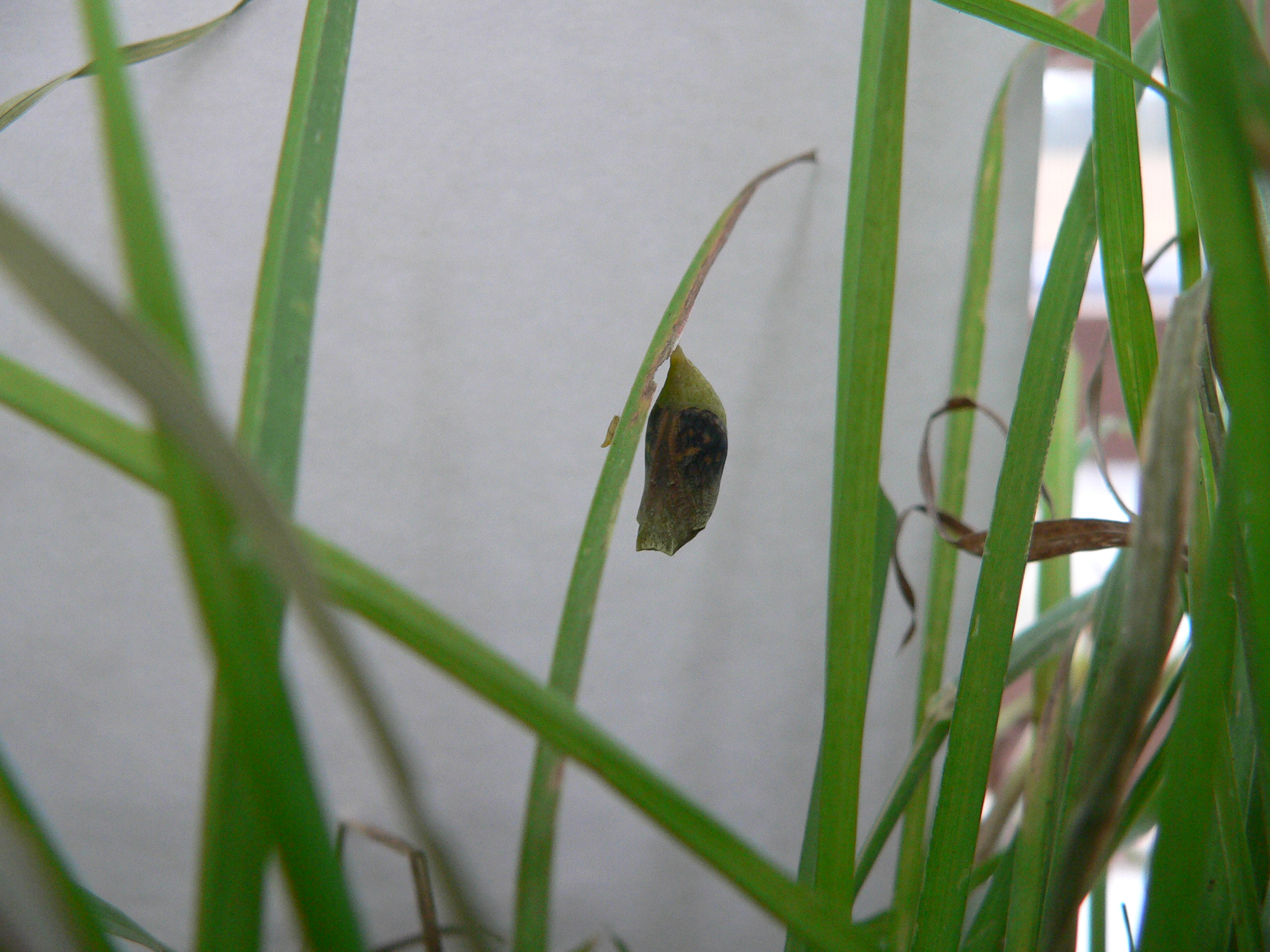 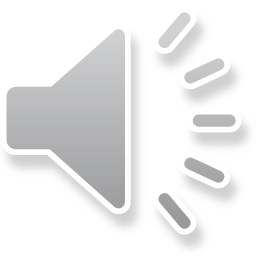 Pupa
Caterpillar
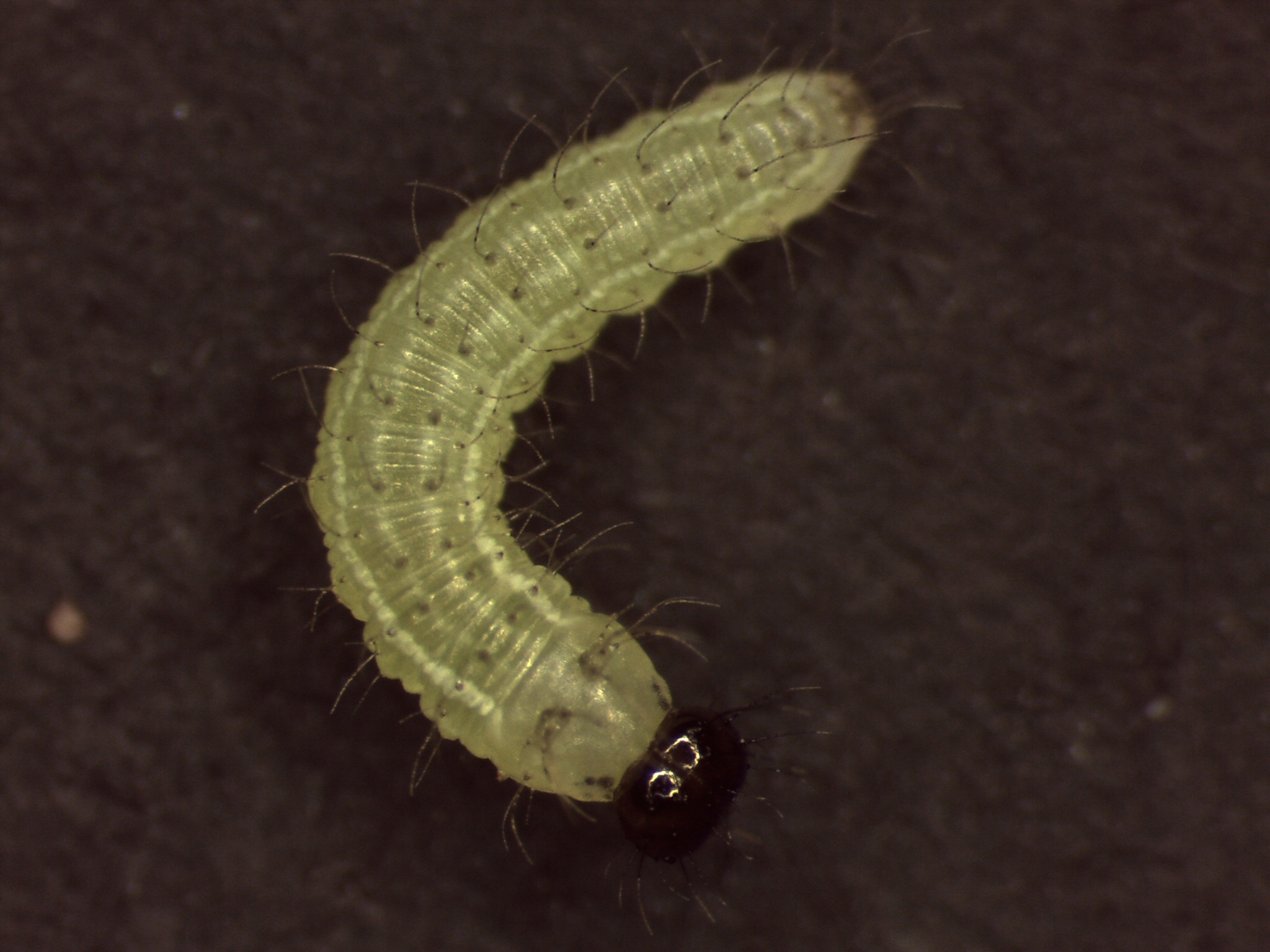 In some habitats, humans grow plants e.g. for food

Sometimes moth and butterfly caterpillars eat these plants
 
Humans think of these caterpillars as pests

Humans have made chemicals to can get rid of these unwanted caterpillars

These chemicals are called pesticides

A pesticide specifically made to kill insect pests is called an insecticide
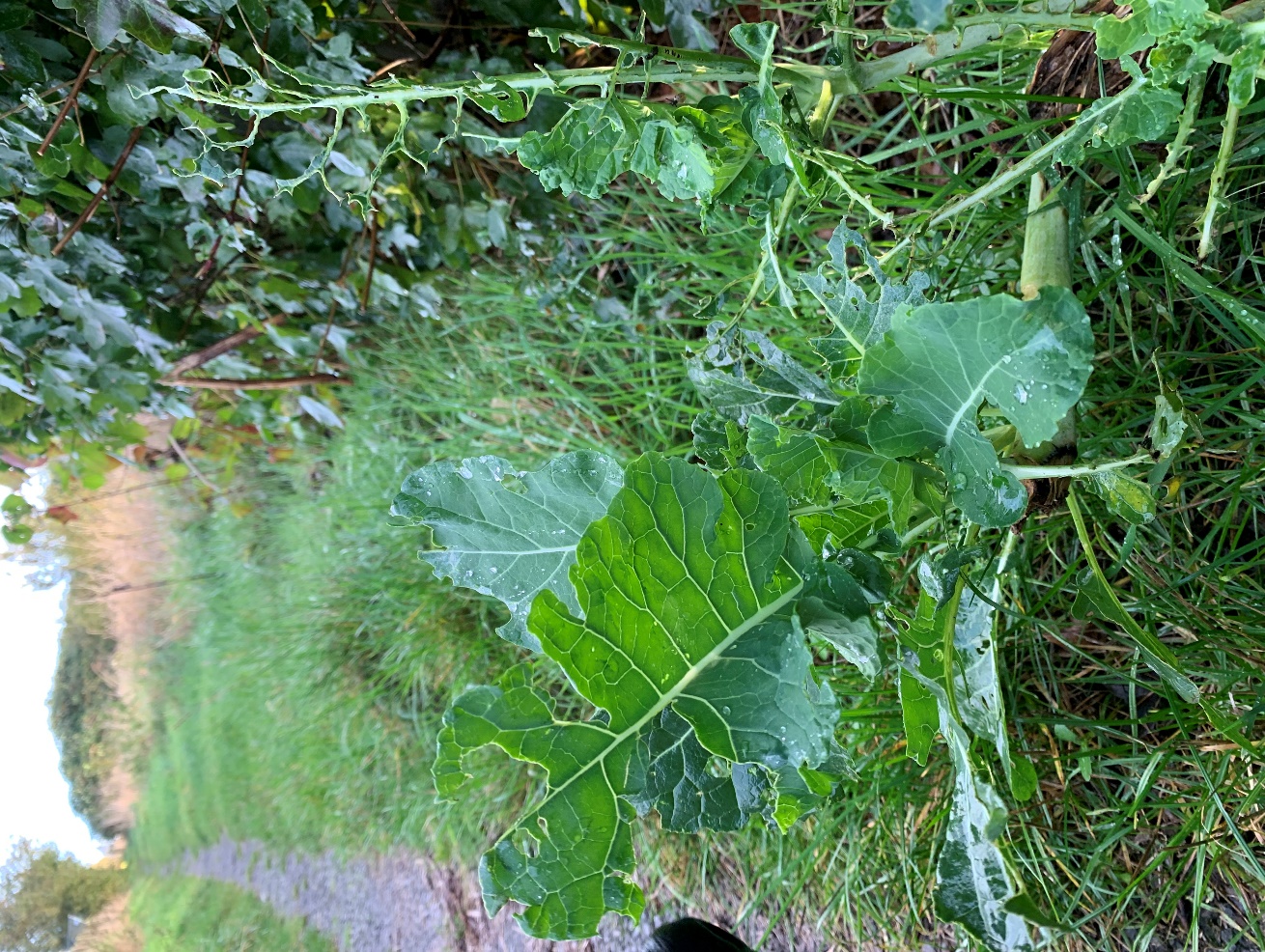 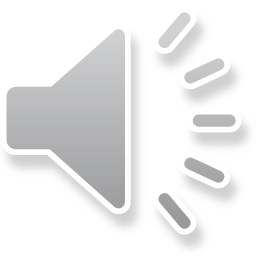 Using pesticides is important in farmlands

But pesticides can also kill caterpillars who don’t eat the crops, but just live nearby to the pests

These caterpillars play an important role in nature:

As food for other animals

And when they are adults, as pollinators of plants

So we need to use pesticides carefully to try to protect these non-pest caterpillars from harm
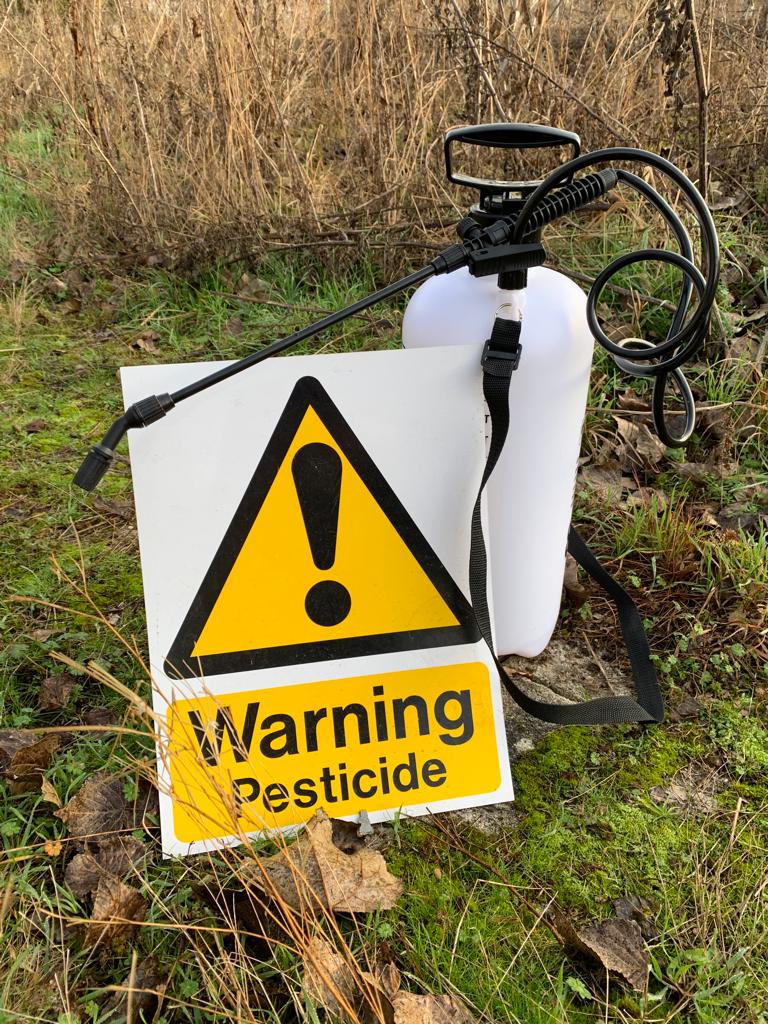 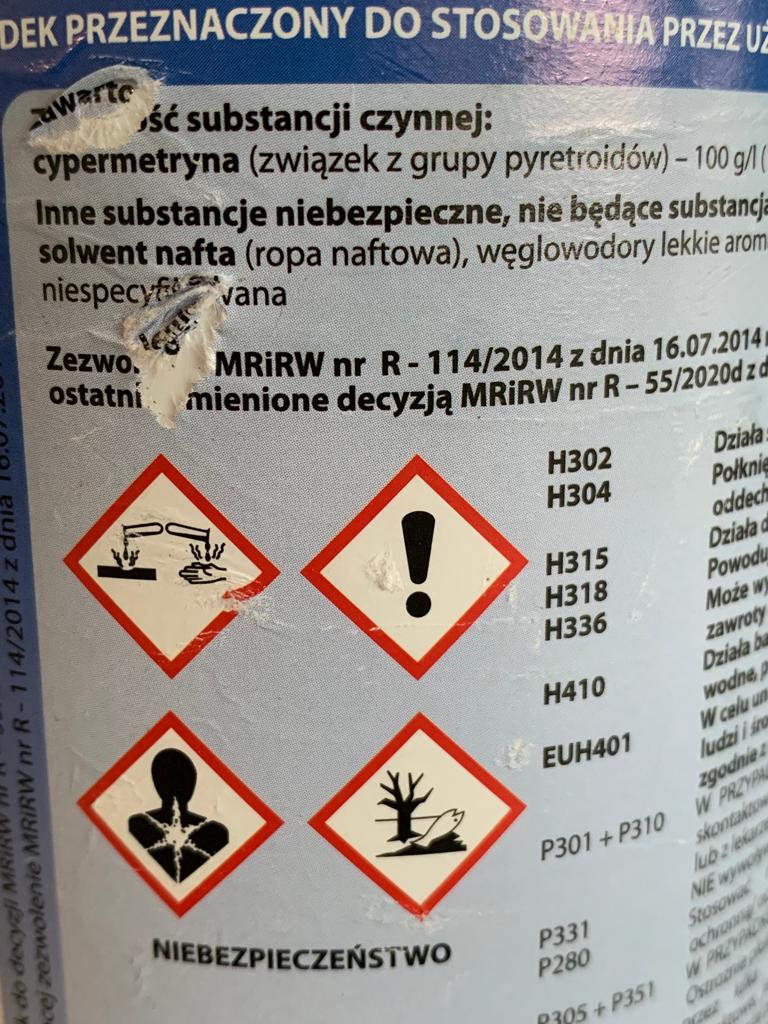 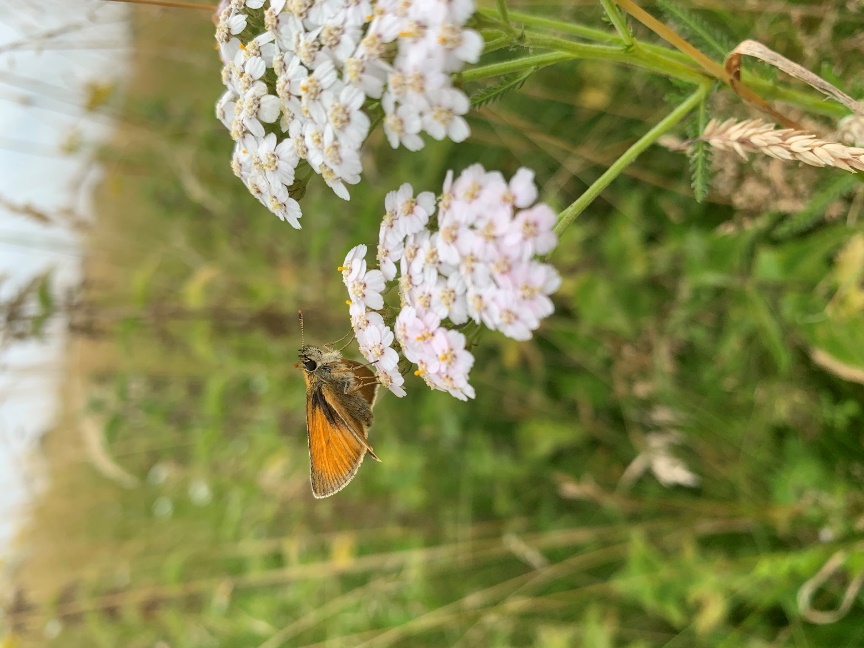 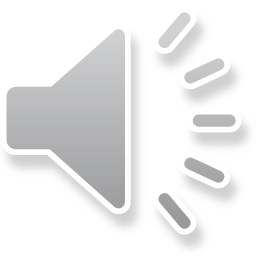 All images by Melanie Gibbs and Casper Breuker